PLANNING DU 11 AU 15 AVRIL 2016
Journée à l’envers
Chasse au trésor
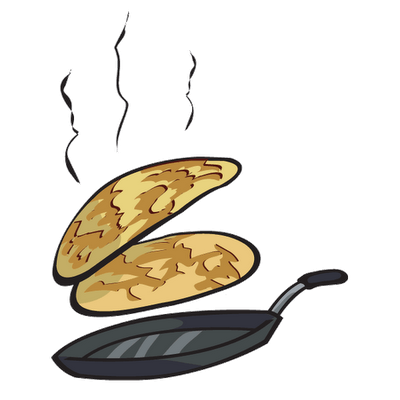 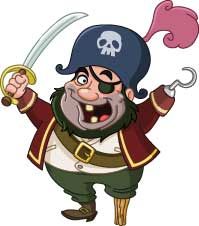 Crêpe  Party
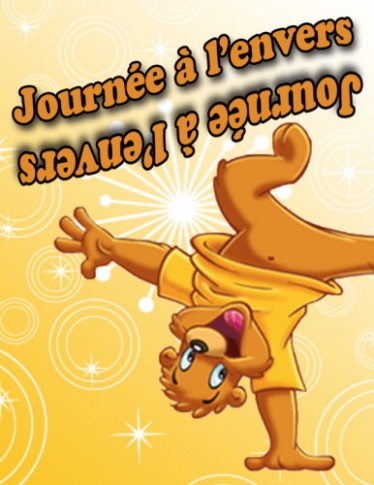 Atelier Fleurs
Sortie Bowling